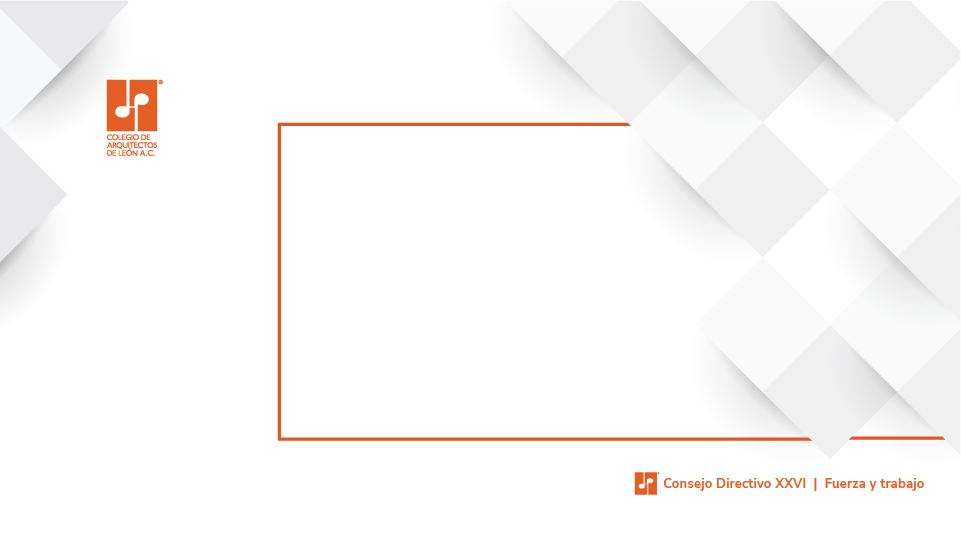 COORDINACION DE COMISIONES DEL COLEGIO DE ARQUITECTOS DE LEON AC.
SUBCOMISION MIXTA DE LA DIRECCION DE OBRA PUBLICA DE LEON
OCTUBRE DEL 2023
SUBCOMISION DE LA DIRECCION DE ADMINISTRACION Y CONTROL FINANCIERO DE OBRA (PROCESOS)
TITULAR : ARQ. ALFREDO RAMIREZ ESPINOZA	TELF. 4773603229 	alfredo65@gmail.com
SUBCOMISION DE LA SUBDIRECCION GENERAL DE EJECUCION DE OBRA  Y MANTENIMIENTO
TITULAR : ARQ. MOISES GUTIERREZ DE VELSCO  	TELF. 4775621532 	barcosa@hotail.com
SUBCOMISION DE LA DIRECCION  DE COSTOS Y PRESUPUESTOS
TITULAR : ARQ. CARLOS SALVADOR MUÑOZ TELLEZ	TELF. 4773671265	arquitectocarlos79@gmail.com
SUBCOMISION DE LA DIRECCION DE SUPERVISION
TITULAR : ARQ. GABINO MANUEL GUIJOSA MARTINEZ	TELF. 4772695277	 aguijosa@prodigy.net.mx
SUBCOMISION DE LA DIRECCION DE PLANEACION Y PROYECTOS
TITULAR : ARQ. GERARDO GAMA CERVANTES      	TELF. 4777861724	arqgerardo21@hotmail.com
SUBCOMISION EN MATERIA AMBIENTAL
TITULAR : ARQ. BENJAMIN PONTON ZUÑIGA  	TELF. 477 000000	arquioe@yahoo.com.mx